Traveling Salesman
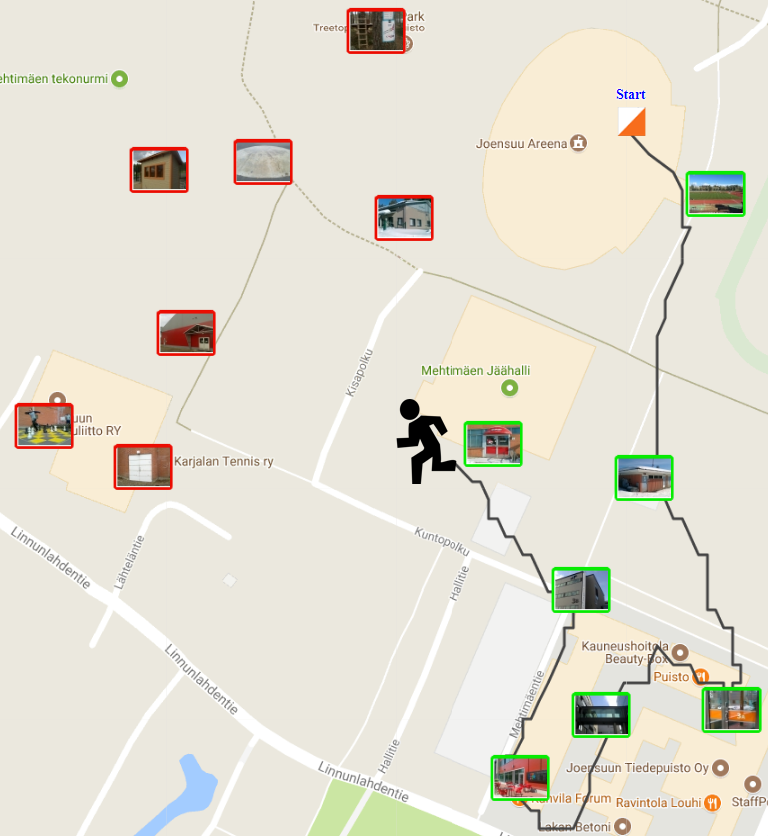 Radu Mariescu Istodor
30.1.2019
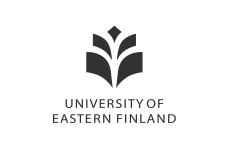 O-Mopsi TSP
Likely direction of optimal route
Longer side
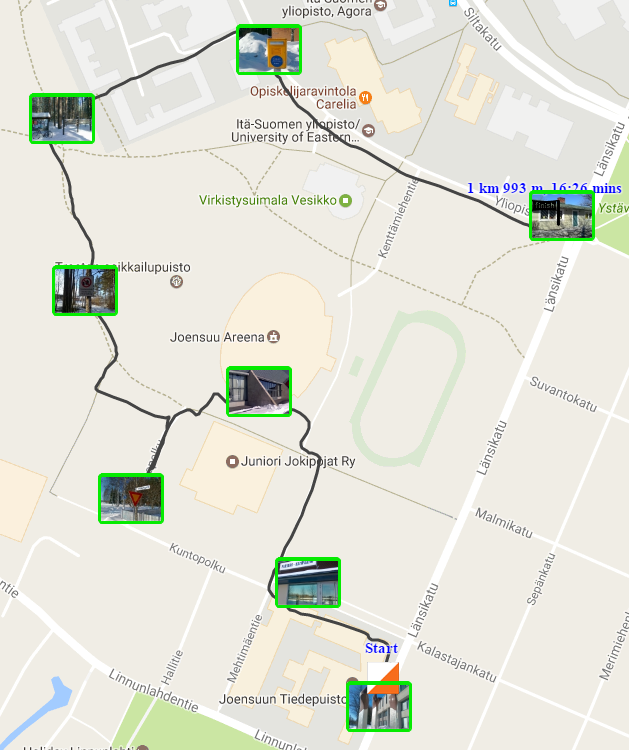 Shorter side
Start
Grid
20% of the Width
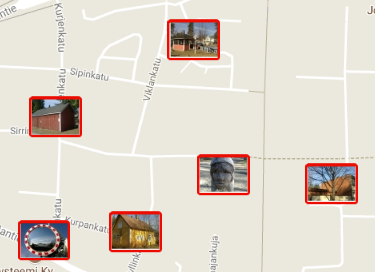 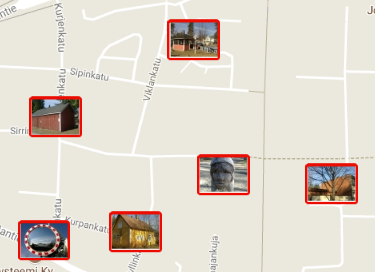 Game Area
20% of the Height
Cell Frequencies
Longer side
Shorter side
Examples
Middle
Corner
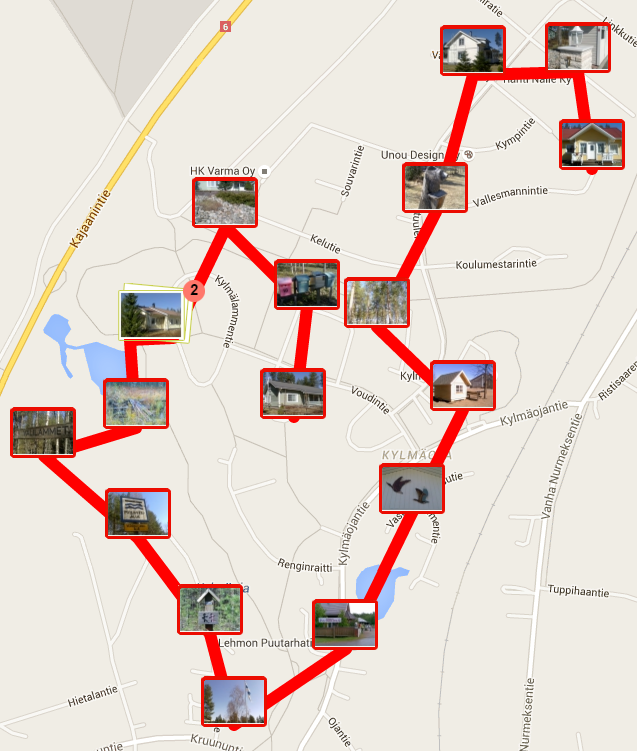 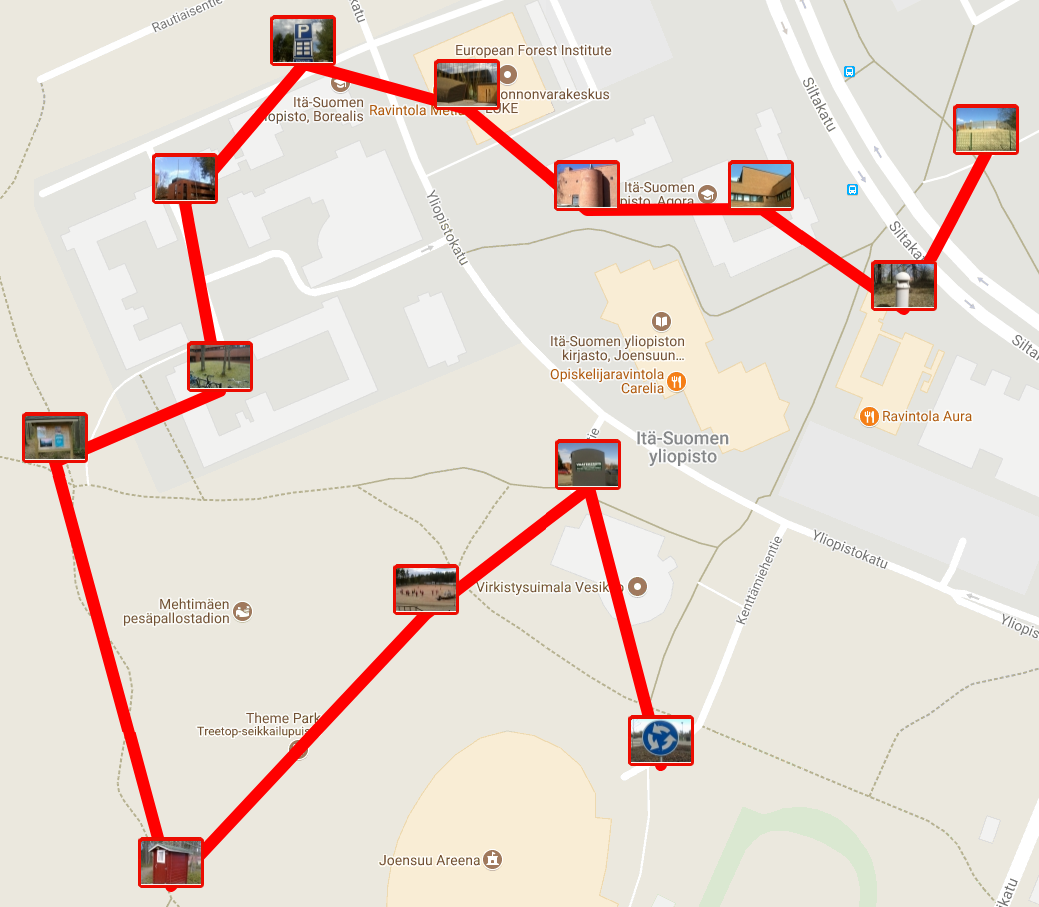 Long edge
Short edge
?
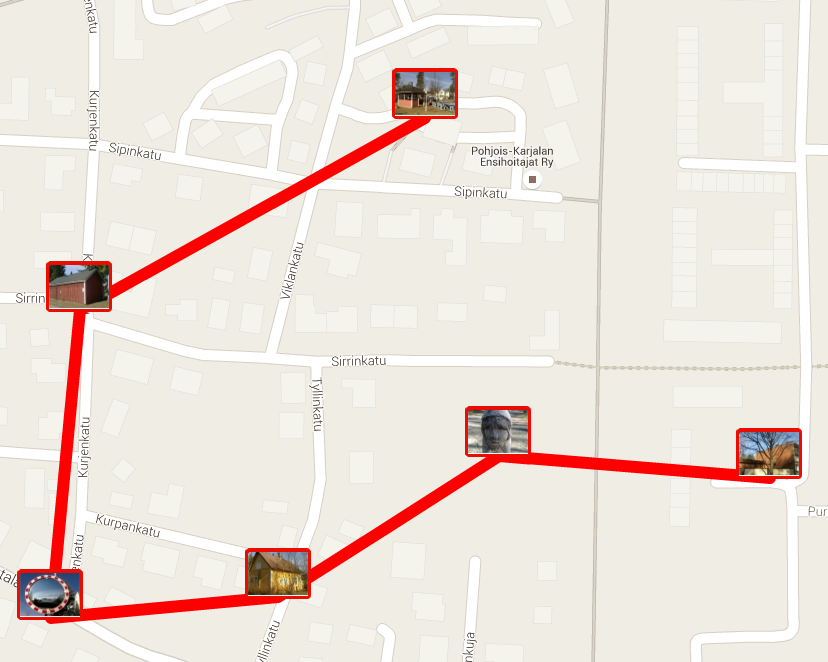 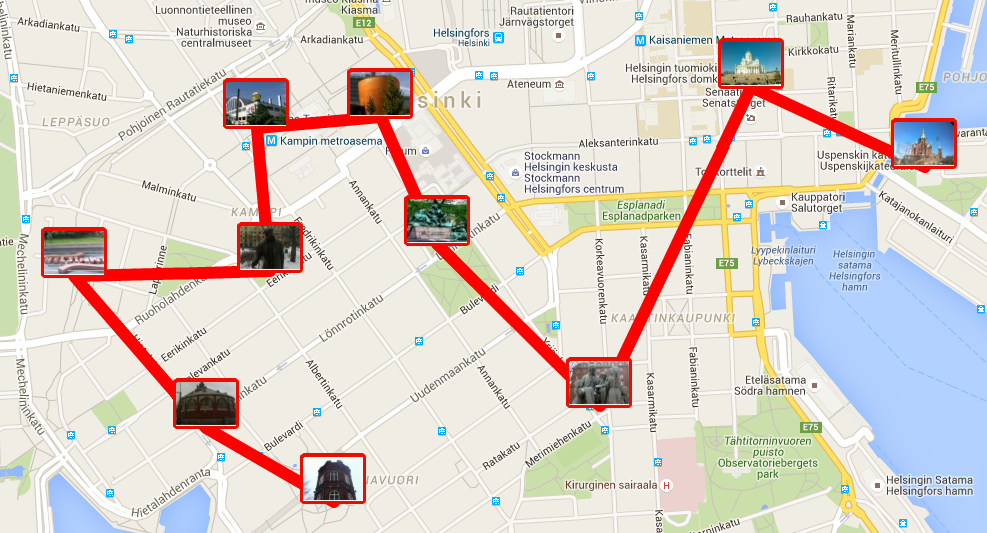 Which way would you go
Corner to same side corner
Corner to opposite corner
More statistics
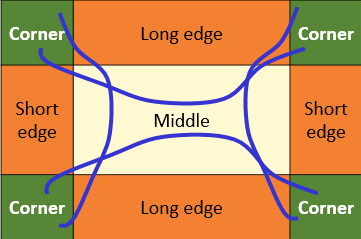 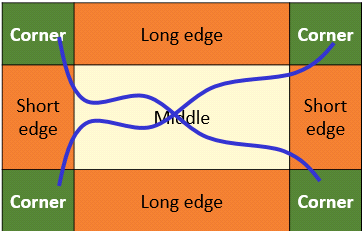 Corner to adjacent long edge
Corner to opposite short edge
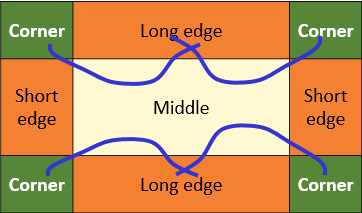 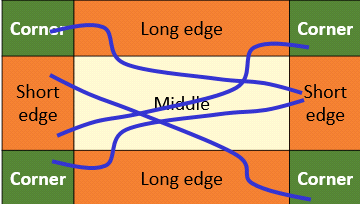 Corner to adjacent short edge
Corner to opposite long edge
Short edge to short edge
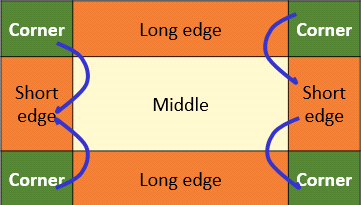 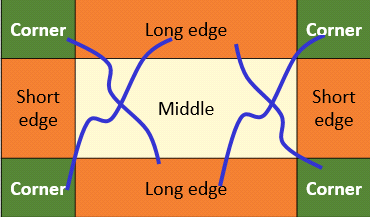 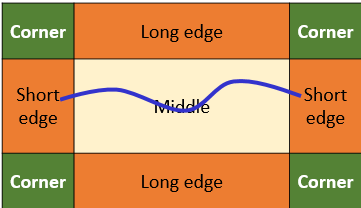 Long edge to short edge
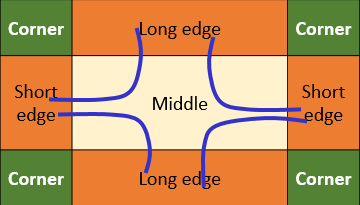 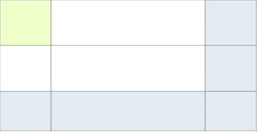 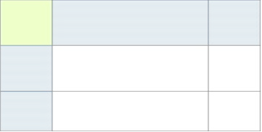 Corner to: 

same side corner
adjacent short edge
adjacent long edge
30%
Corner to: 

opposite corner
opposite short edge
opposite long edge
45%
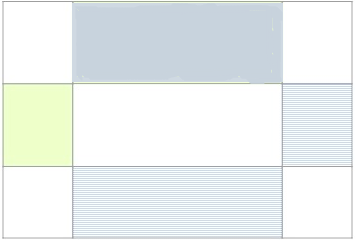 Short edge to:

short edge
long edge

     17%
Different start strategies
Human playing evaluation
http://cs.uef.fi/~radum/StartPoint
Human performance
Gap to optimum
Game size
DAA course performance
Playing strategy
TSP really?
[Speaker Notes: Explain that targets found with 20 m tolerance.
And that shorter than birds distance is possible.]
How people move?
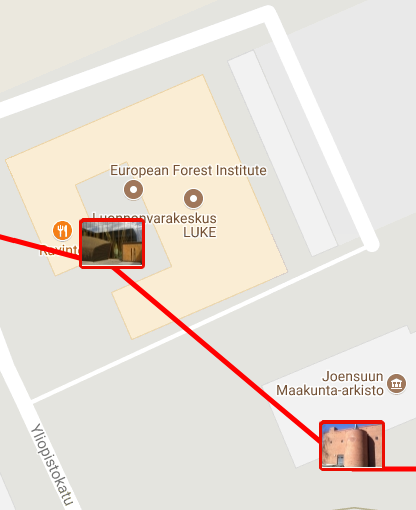 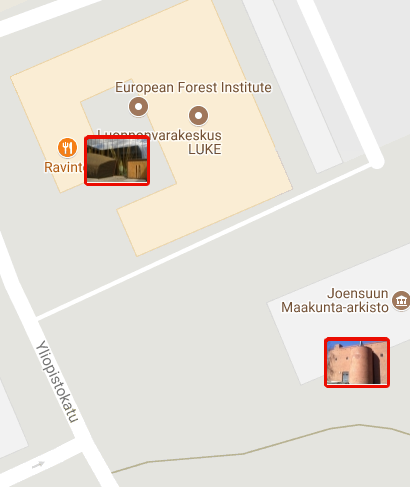 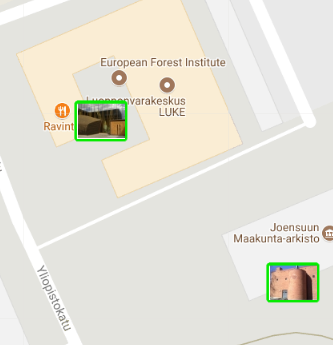 Bird’s distance
Road distance
Real life
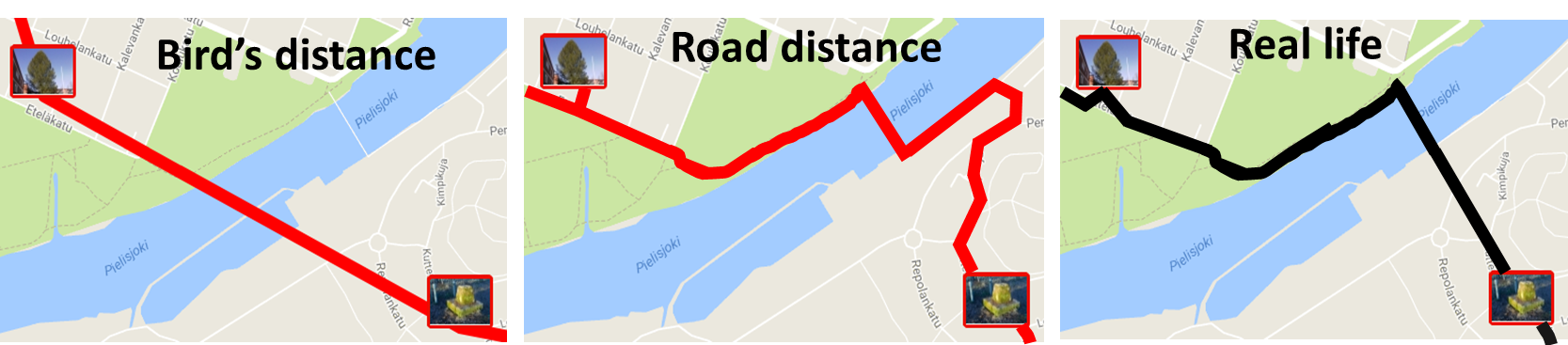 Game speedruns
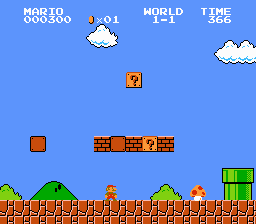 https://www.youtube.com/watch?v=Gum4GI2Jr0s
Thank You !
Radu Mariescu-Istodor  
radum@cs.uef.fi
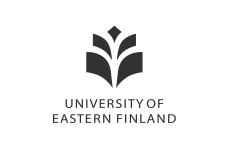